AGC of America Member Orientation
WELCOME TO AGC!Getting the Most Out of Your AGC of America Membership
AGC Structure
To join AGC, a company must first join a local chapter. Upon joining at the chapter level, your company also becomes a member of AGC of America. All company employees are eligible to access member benefits from both the local chapter and AGC of America.
Value of Membership
Getting Started
Creating your member profile
Start taking advantage of  your company’s membership in 3 easy steps…
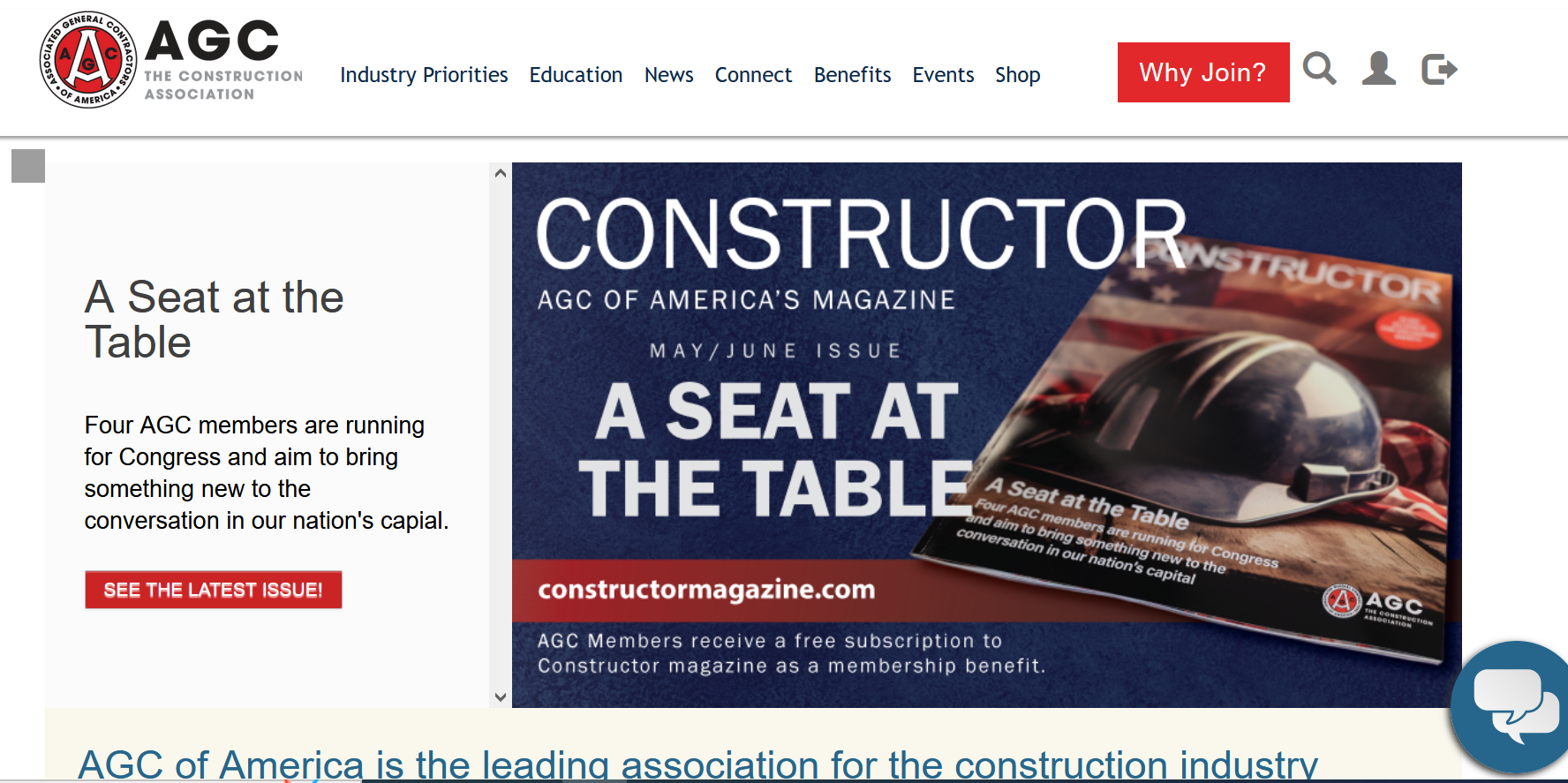 Visit the AGC of America website.
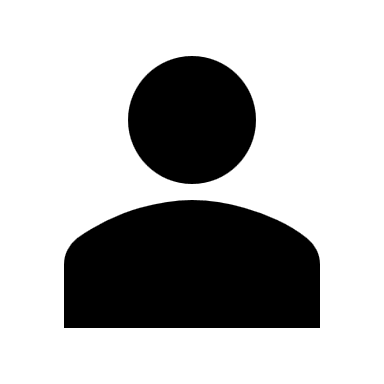 Click on the profile head at the top right. 


Click on “create an account”.
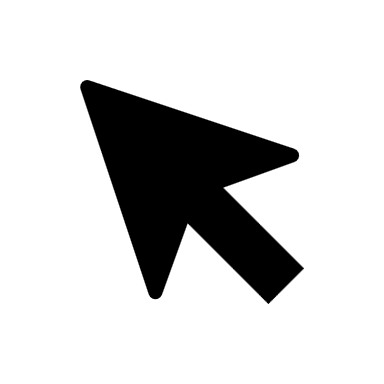 Complete your profile to sign up for newsletters, set your preferences, and identify your areas of interest.
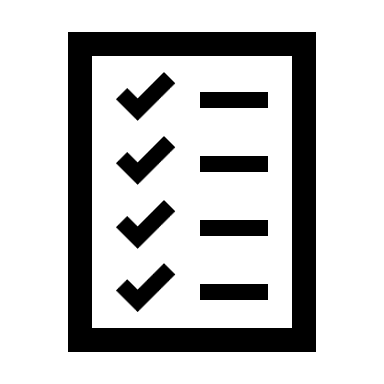 www.agc.org
Member Profile
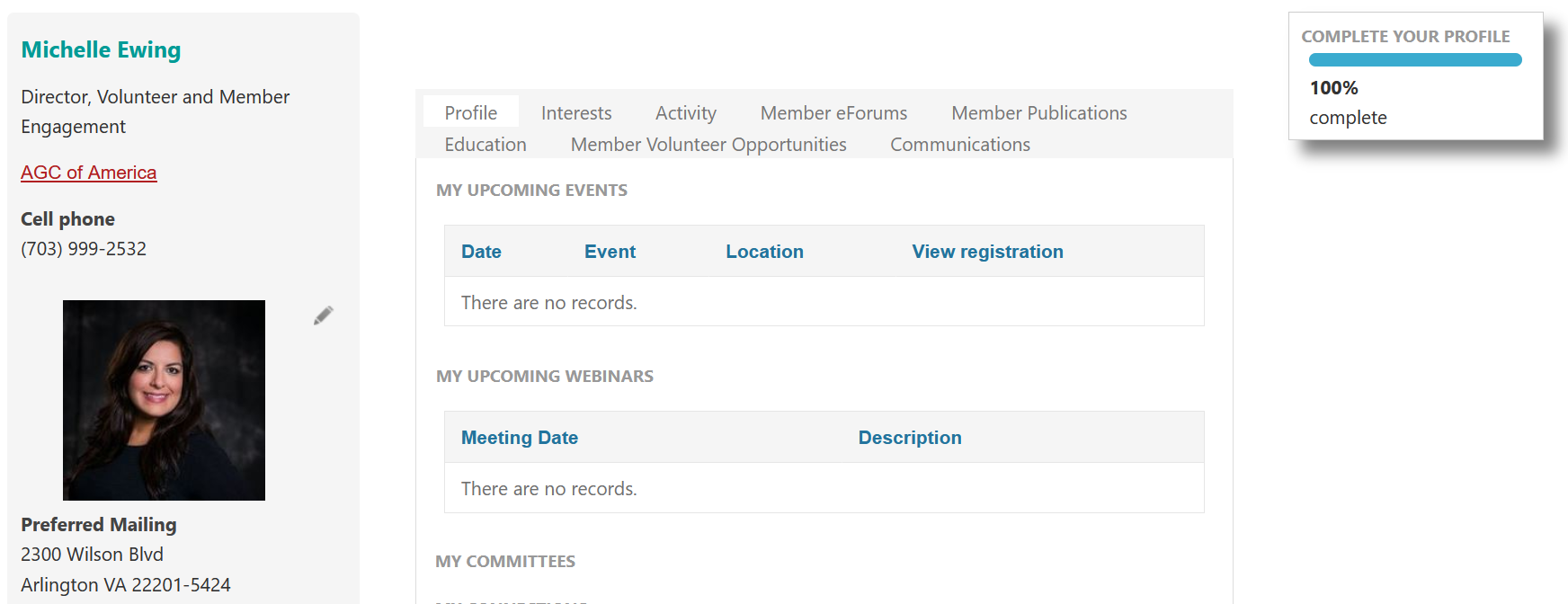 The Value of AGC
The Voice of Construction
Stay Informed
Sign up for the latest legislative, political, and regulatory news affecting the construction industry.

Take Action
Make your voice heard. Tell your members of Congress how their actions will affect you and your company.

Contribute
AGC PAC and the Construction Advocacy Fund are affecting positive change for the industry. Learn how to get involved today.
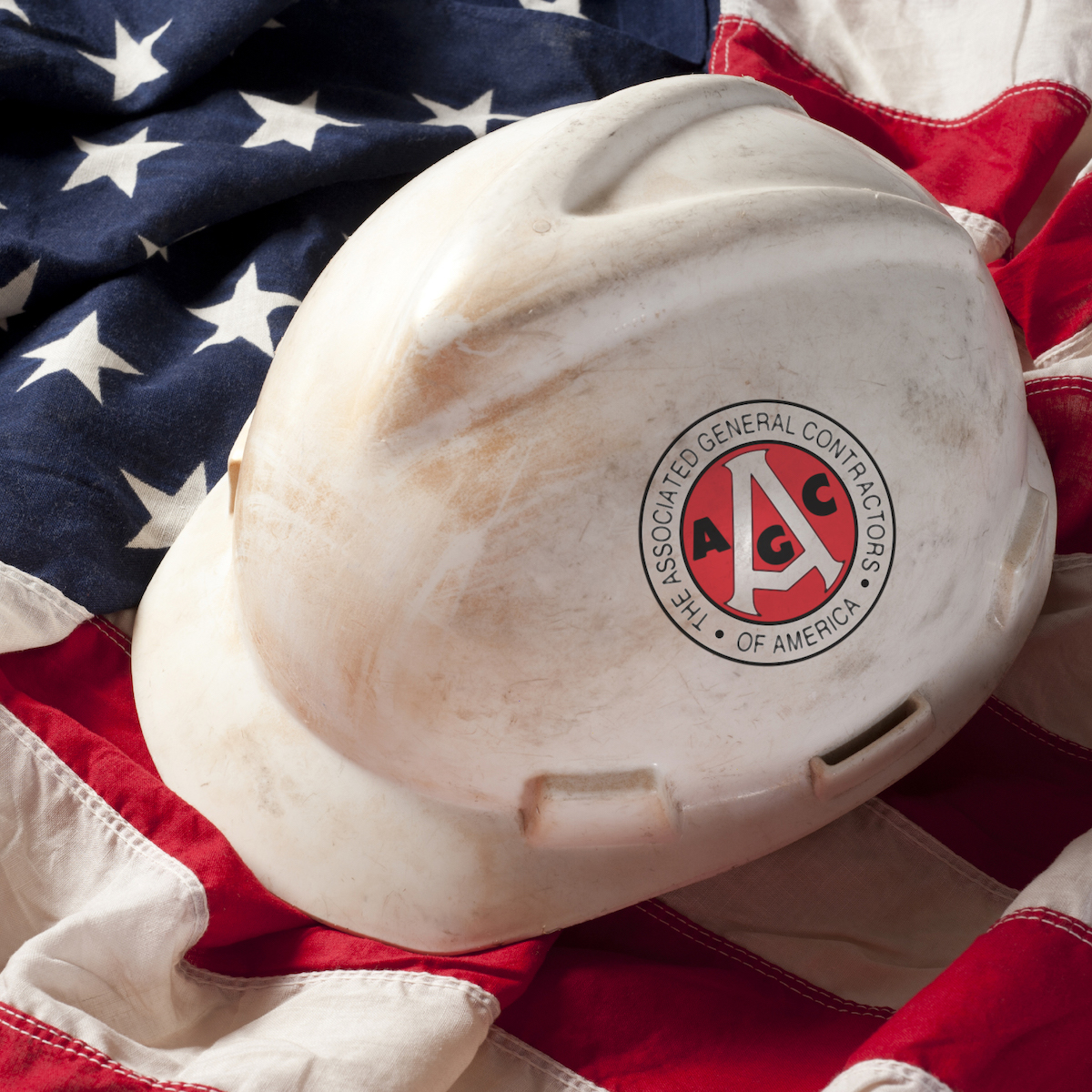 advocacy.agc.org
Networking Opportunities
AGC Conferences
AGC Annual Convention
Focused Conferences 
Divisions
Building, Federal & Heavy Construction, Highway & Transportation, and Utility Infrastructure
Member Forum Communities 
HR Forum, Business Development Forum, Specialty Contractors Forum, etc.
Volunteer Opportunities
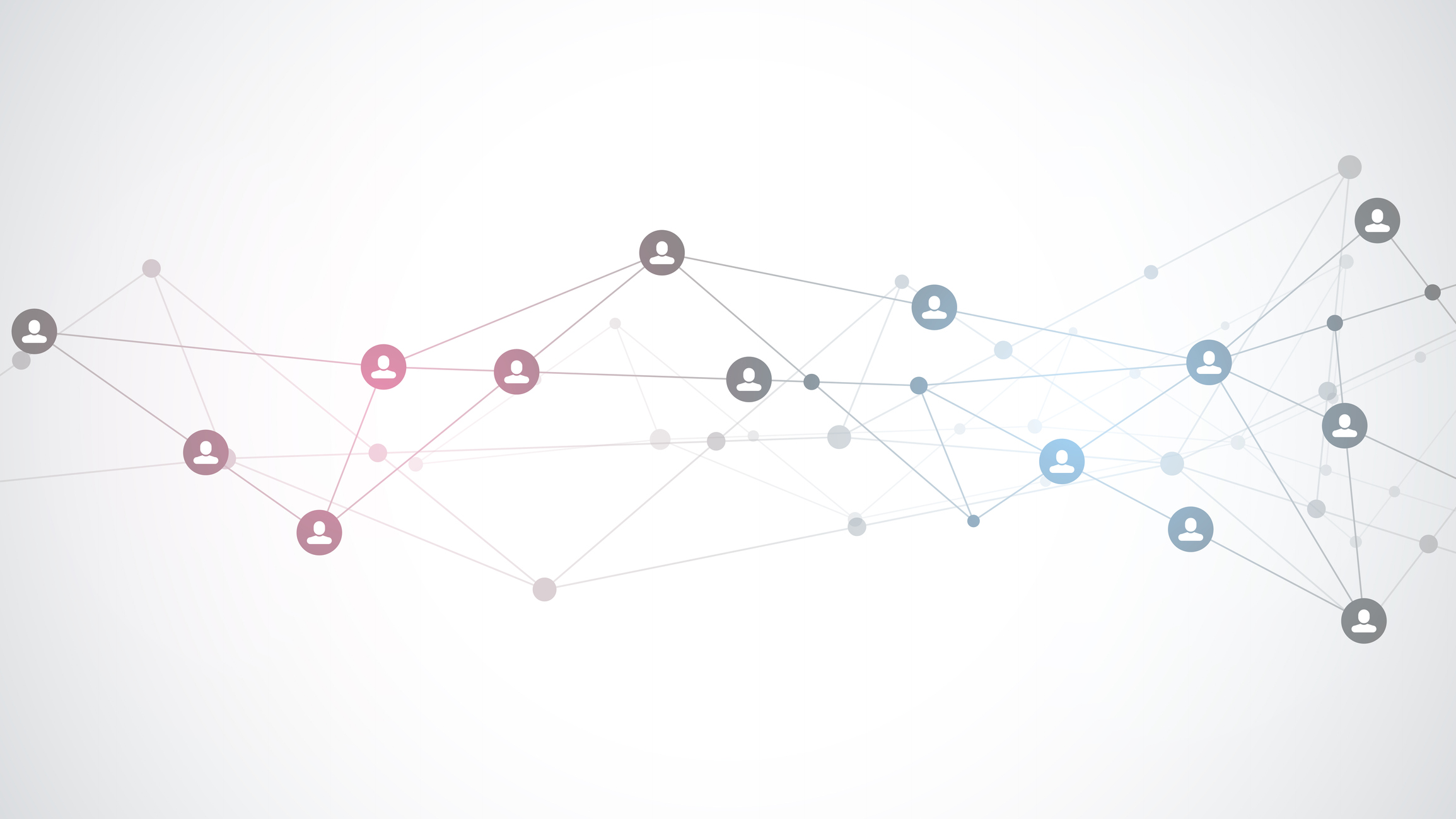 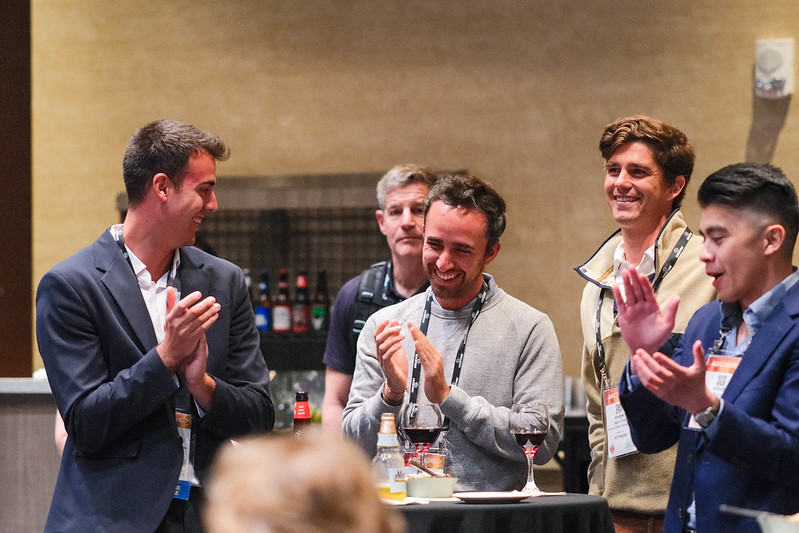 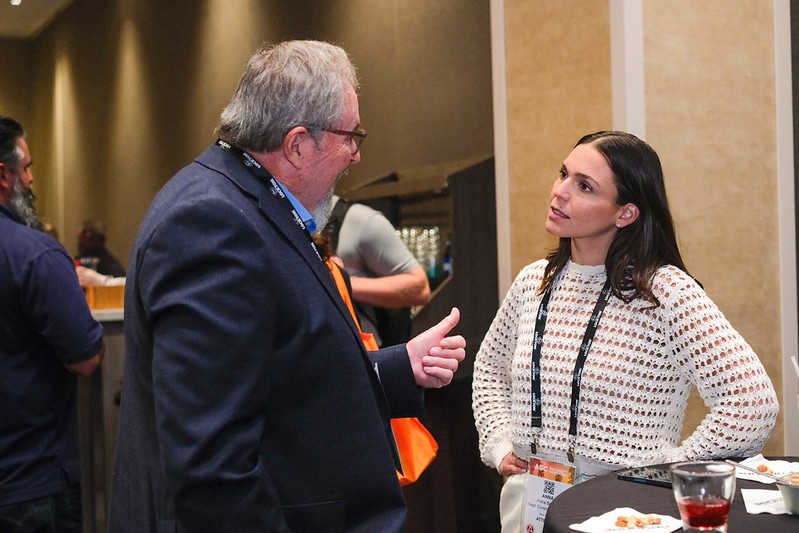 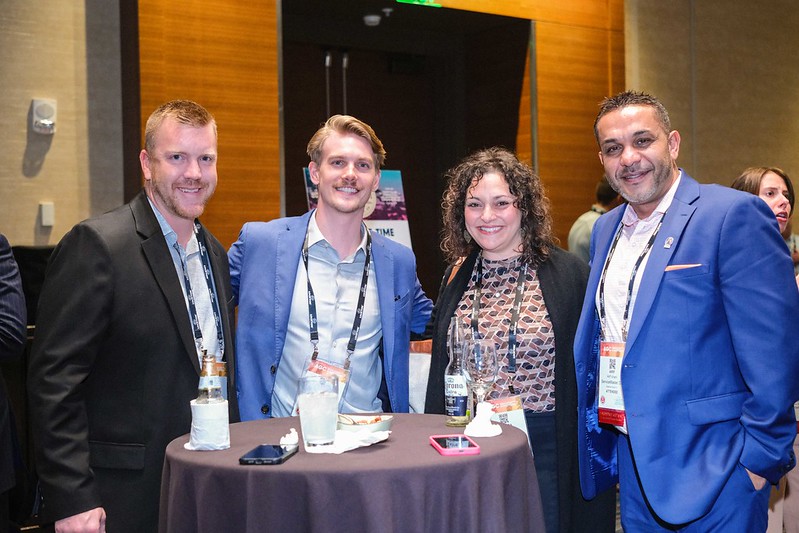 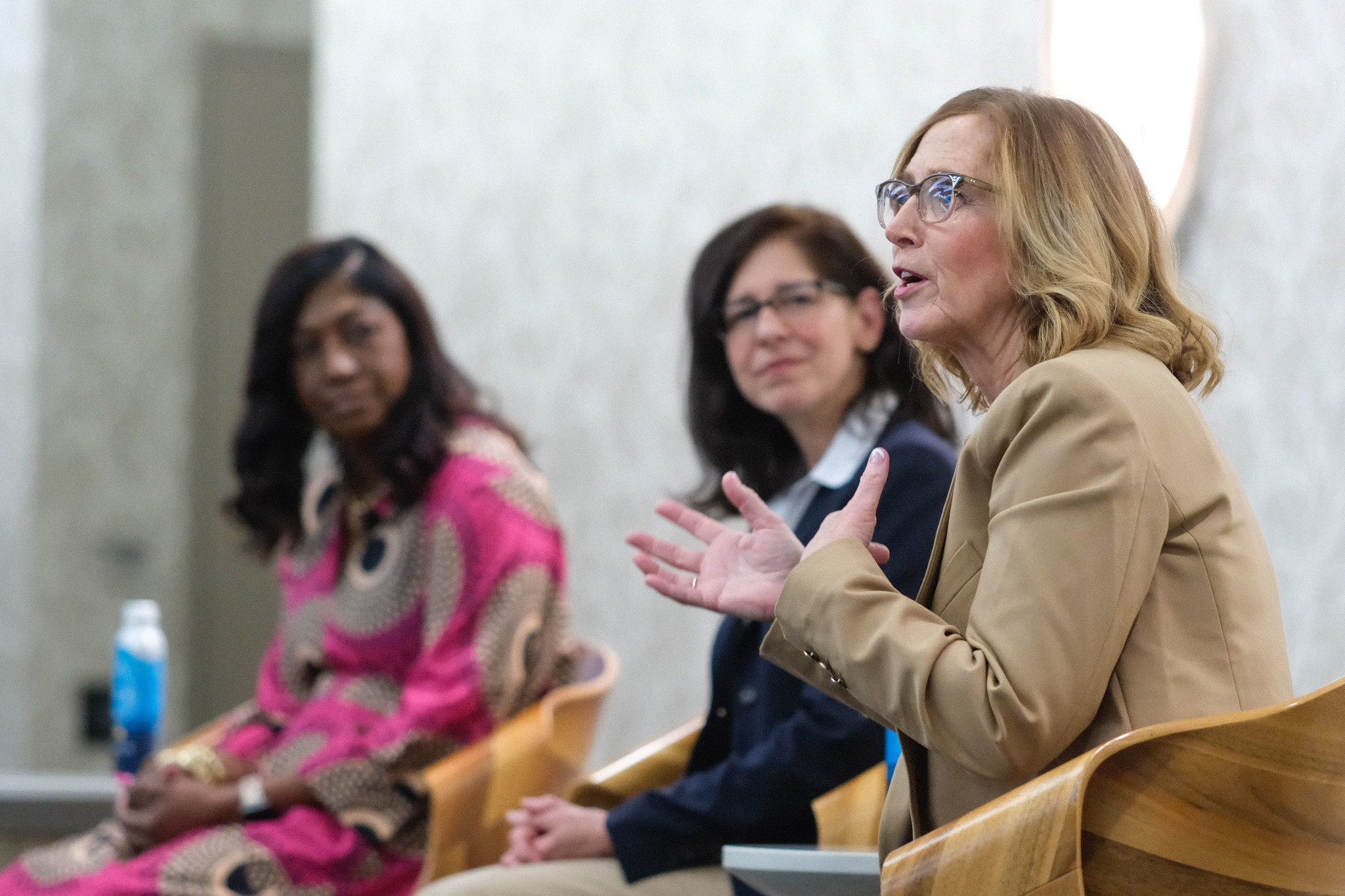 AGC National Events
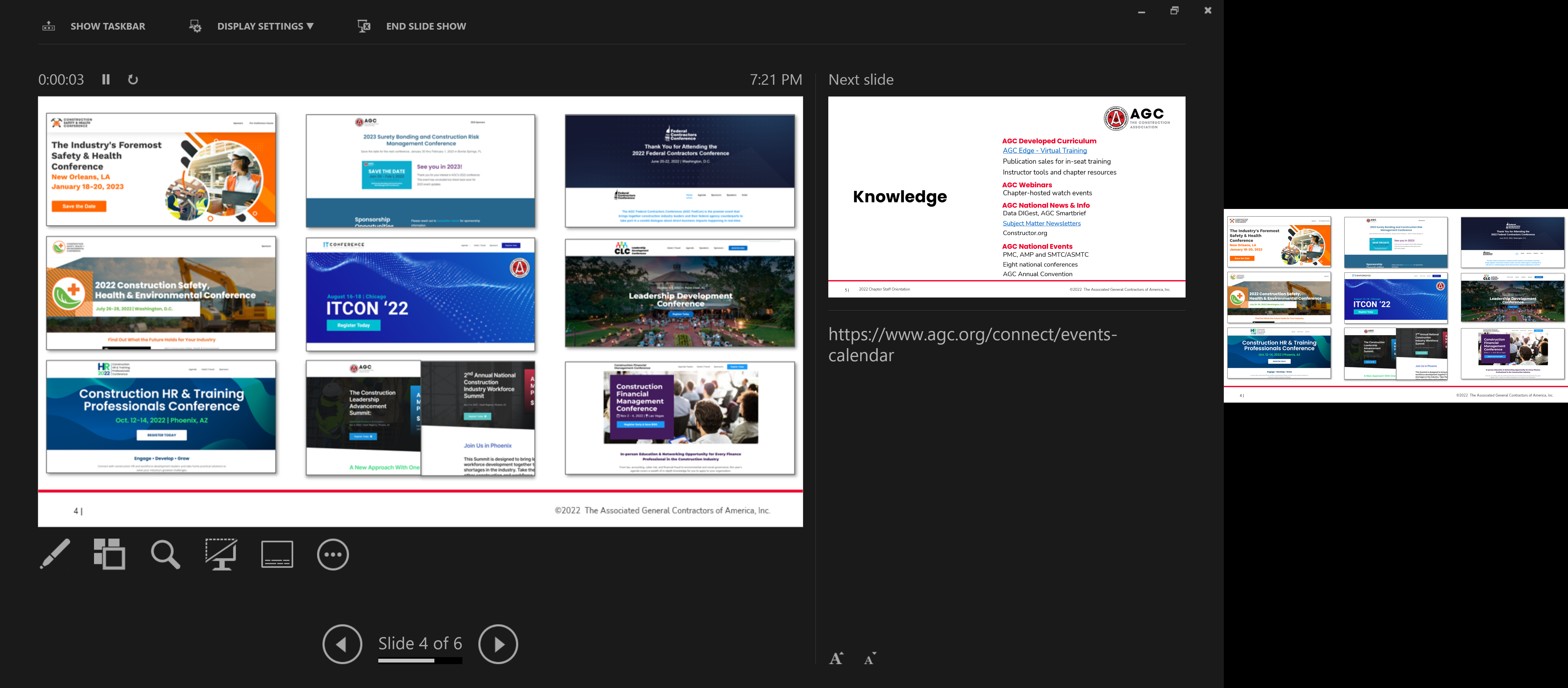 Leveraging AGC’s Value Proposition to Help Engage Members
Training & Education
AGC of America offers a number of educational programs designed to enhance career development opportunities for individuals and improve the performance of construction companies and the industry.
Through webinars, workshops, conferences and education programs, AGC of America education programs and training resources address core topics essential to any construction professional and company.
BIM & CM BIM
Lean & CM Lean
Supervision Fundamentals
Supervisory Training
Project Management
Emerging Contractors Webinar Series
FREE Webinars
Advanced Management
Safety Management
Supervisory Fundamentals 
CEUs
agc.org/learn
Introducing AGC’s Live Virtual Training. The same high-quality learning experience and expert instruction you expect from AGC in-person classroom training from the comfort of your home or work computer.
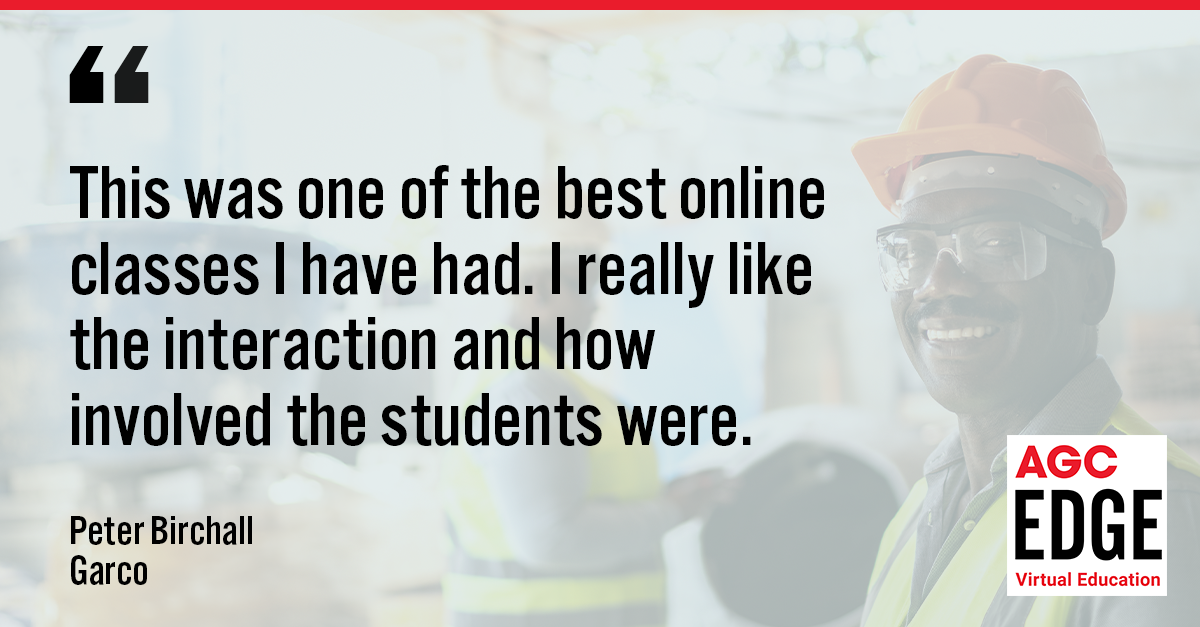 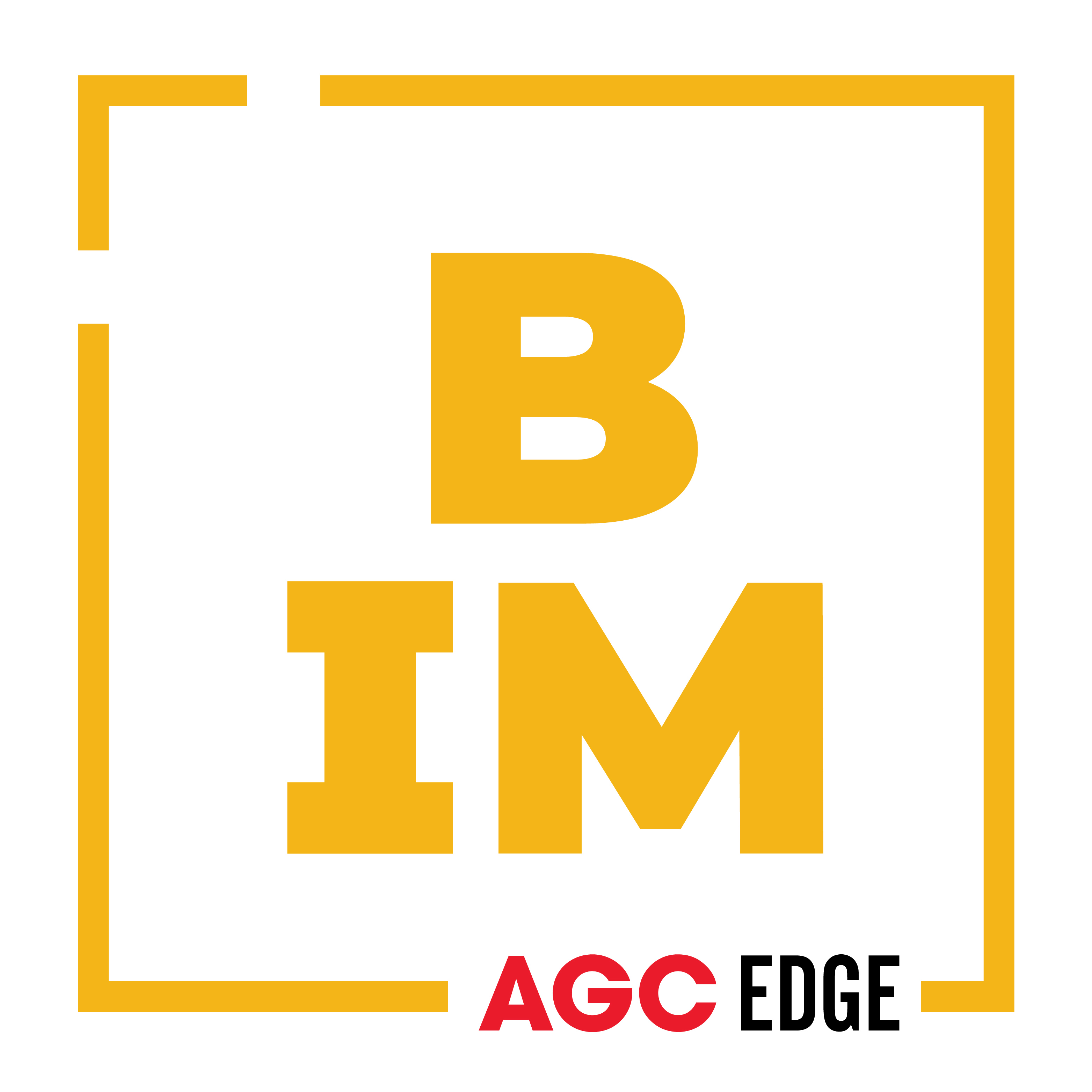 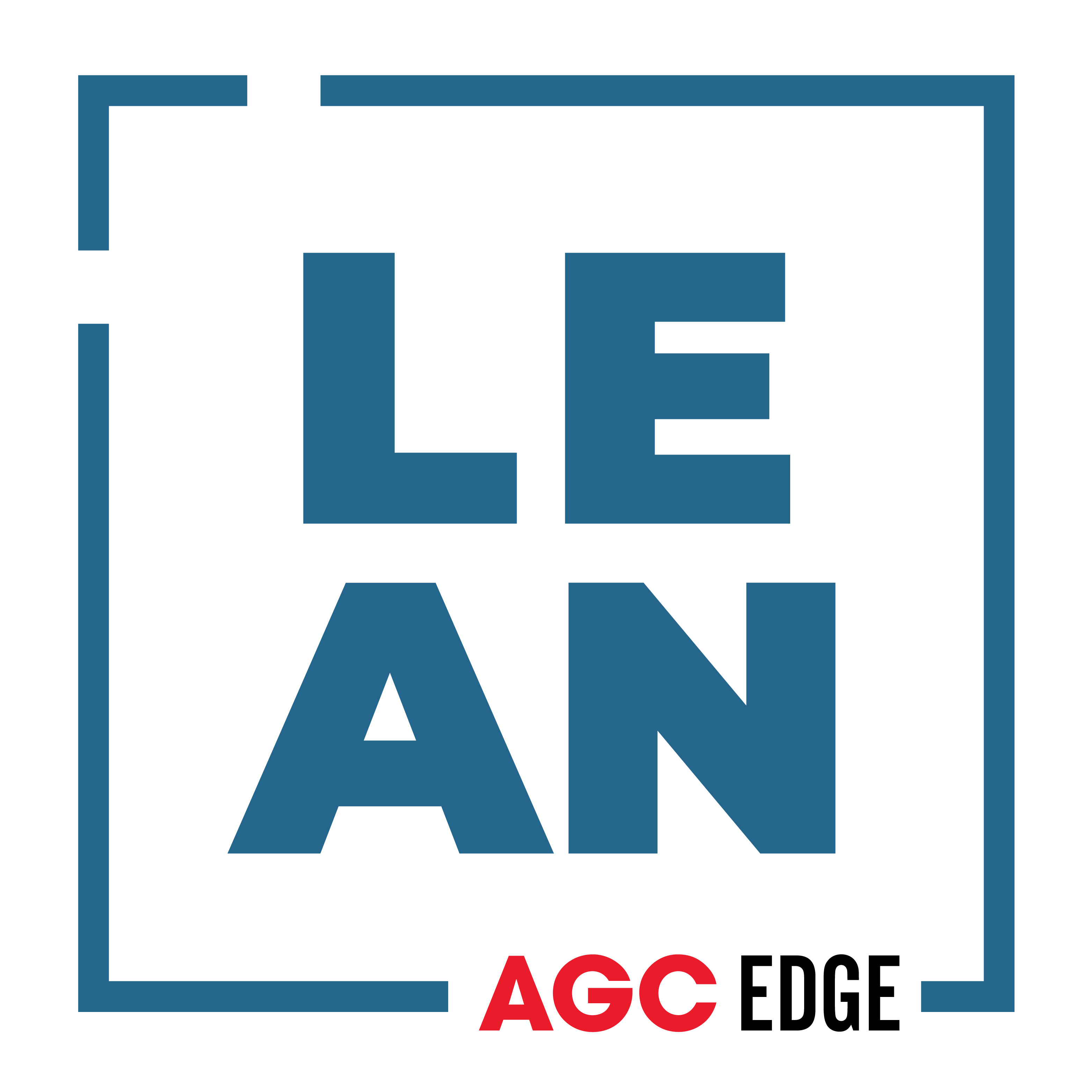 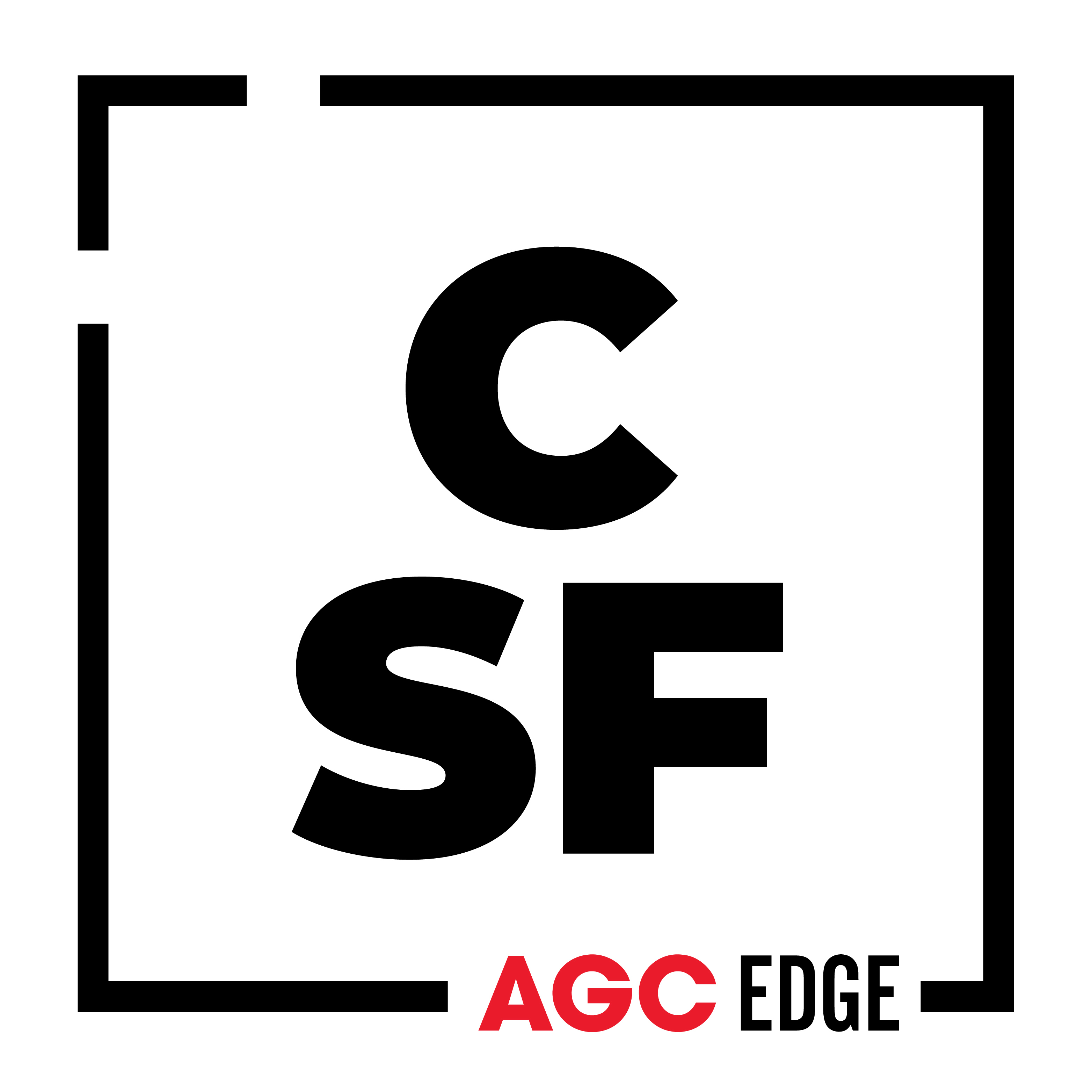 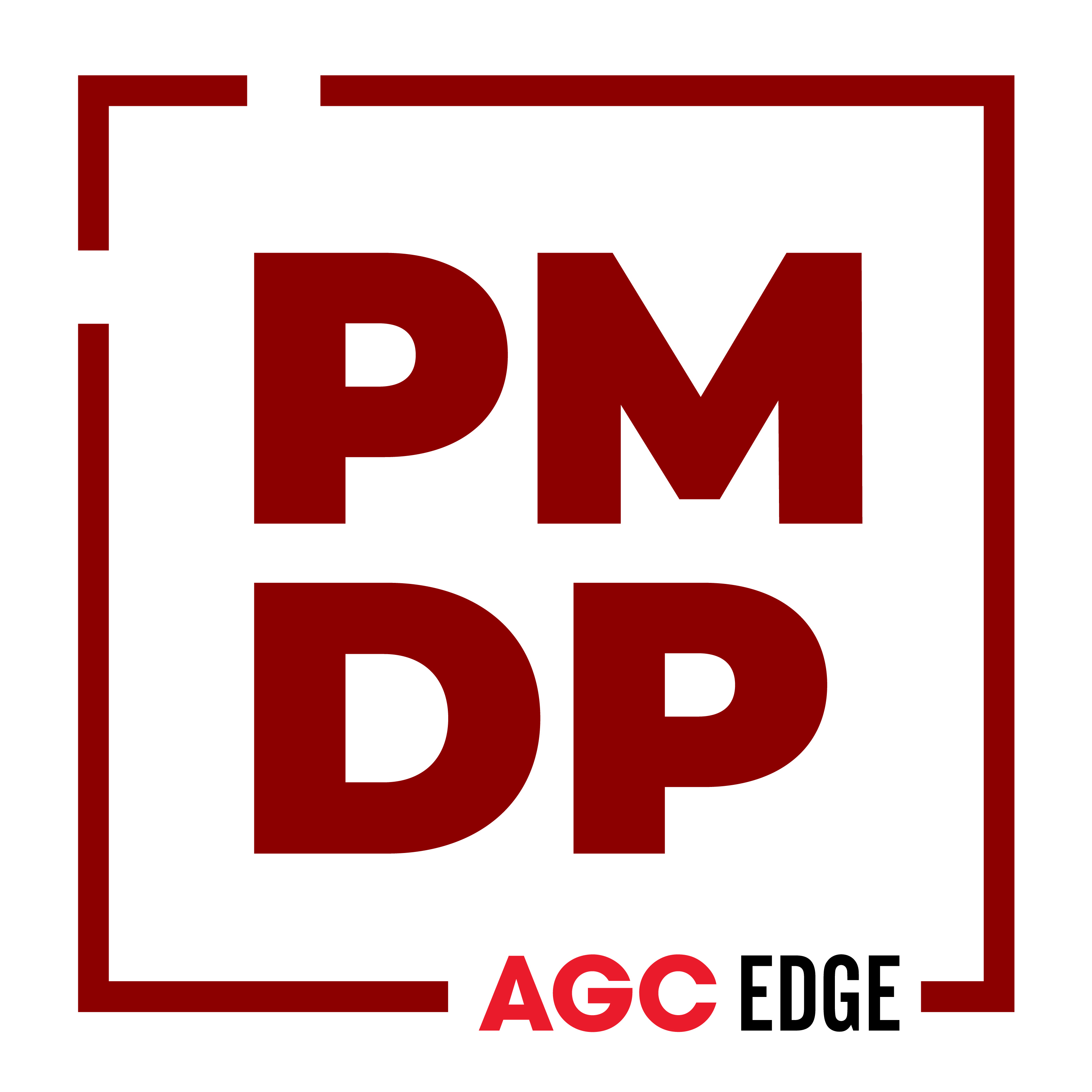 AGC Member Discount Programs
AGC Members Saved Over 14.5 Million Dollars Last Year Using AGC Member Discount Programs
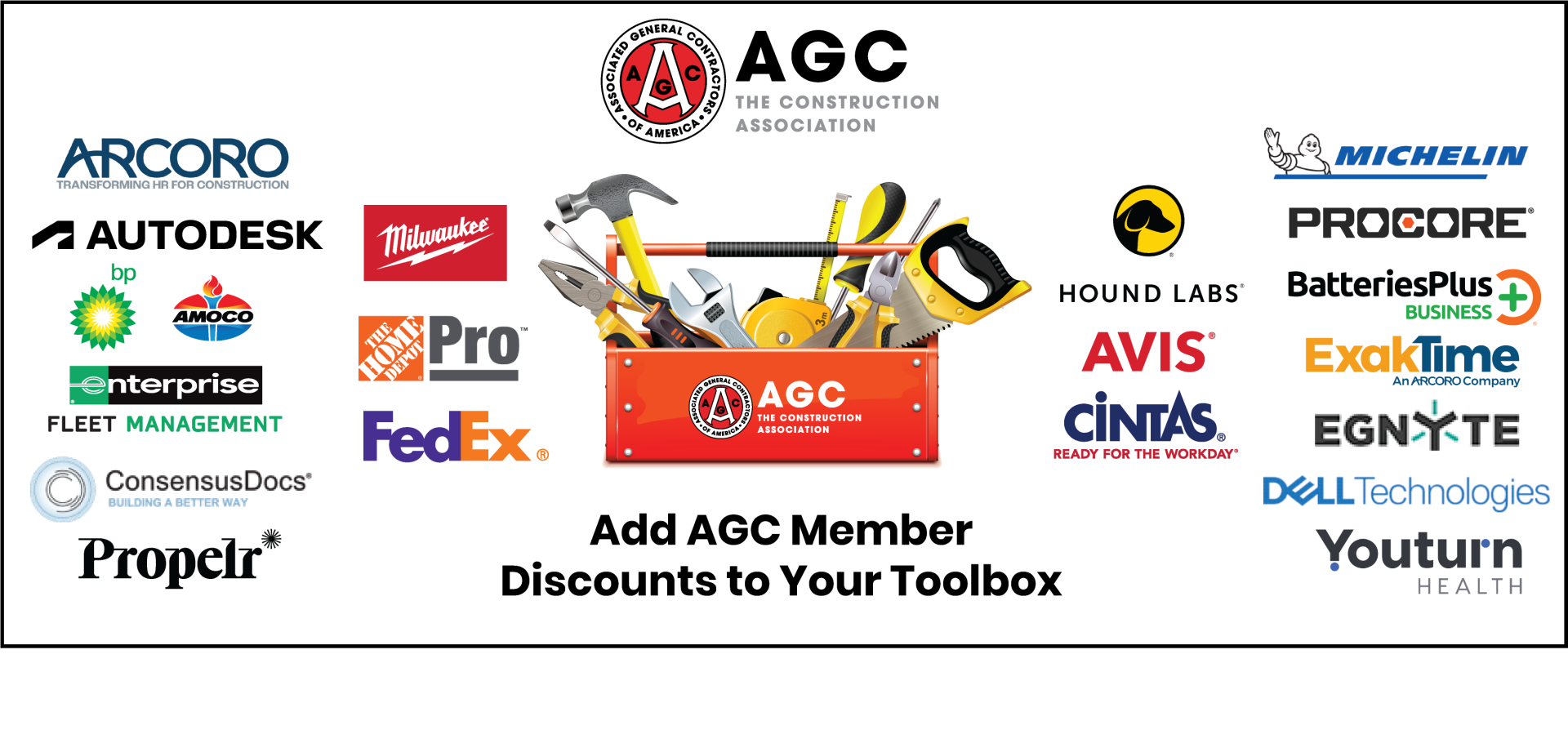 Visit agc.org/save to view and access all discount programs
Construction Data
Employment Data
Material Pricing
Spending
Data DiGest
State Fact Sheets, Presentations, Surveys
https://www.agc.org/learn/construction-data
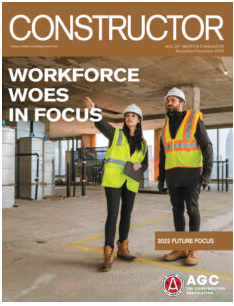 Constructor Magazine
Bi-Monthly
Print and Digital
https://www.constructormagazine.com/
AGC of America Newsletters
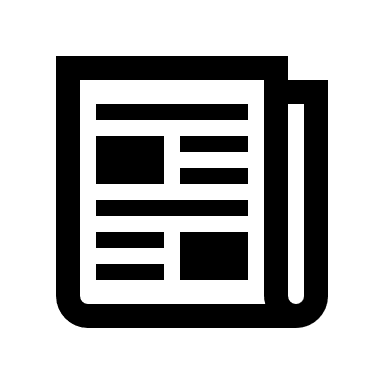 https://www.agc.org/news/newsletter
Recent Podcast Topics: 

Behind the Bench: AGC’s Litigation Strategy
Value Every Voice: Construction Safety Week 2024
Concrete Commitments: How to Create a Culture of CARE
2024 Outlook: Economic Insights for Builders
Constructing Cyber Resilience
Digging Deeper: Unearthing the Risks of Trenching & Excavation
Building Tomorrow’s Heroes 
And more….
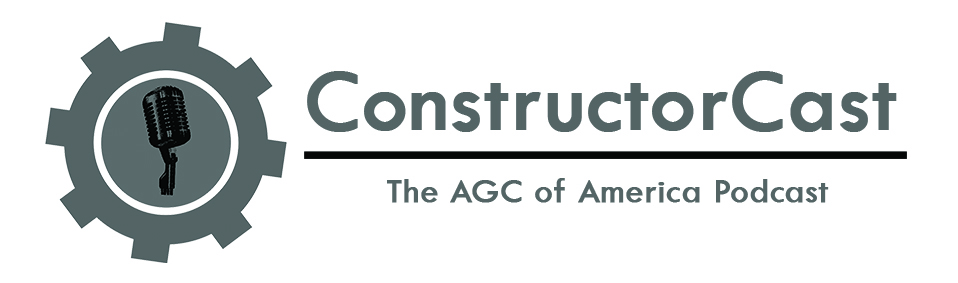 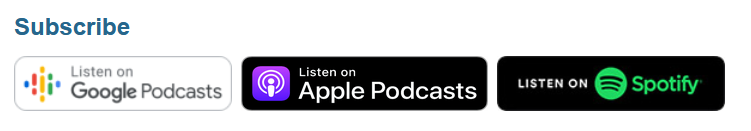 https://www.agc.org/ConstructorCast
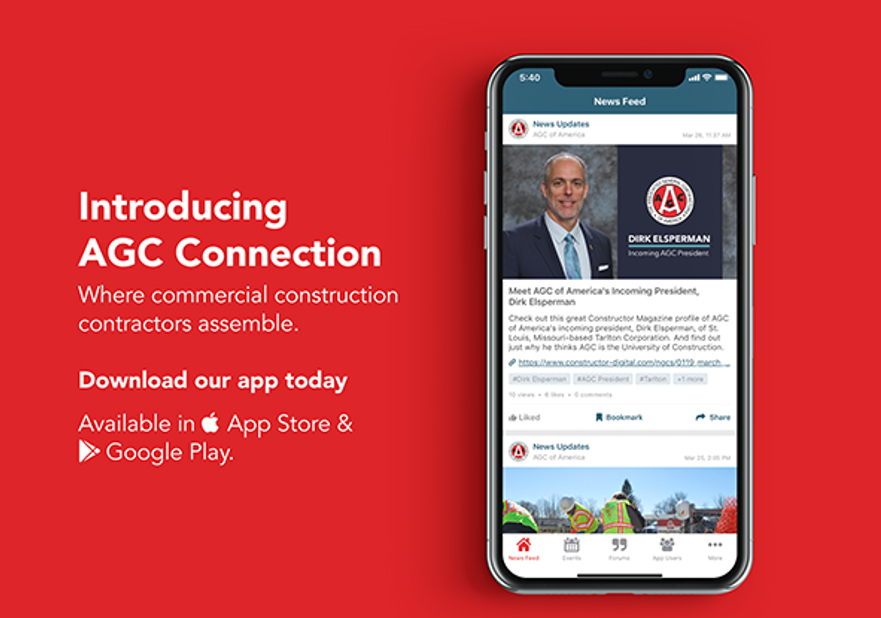 Downloading the Mobile App
www.agc.org/connect/agc-connection
Member
Roadmap
Volunteer Engagement
Network 
Collaborate and work together with fellow members, make lasting connections, and find new professional opportunities. 
Learn
Stay on top of issues that affect the industry and learn more about different topic areas.
Gain new skills
AGC can help you develop crucial leadership skills, public speaking, writing, and more.
Share your knowledge
Make a difference by sharing your expertise. 

www.agc.org/volunteer
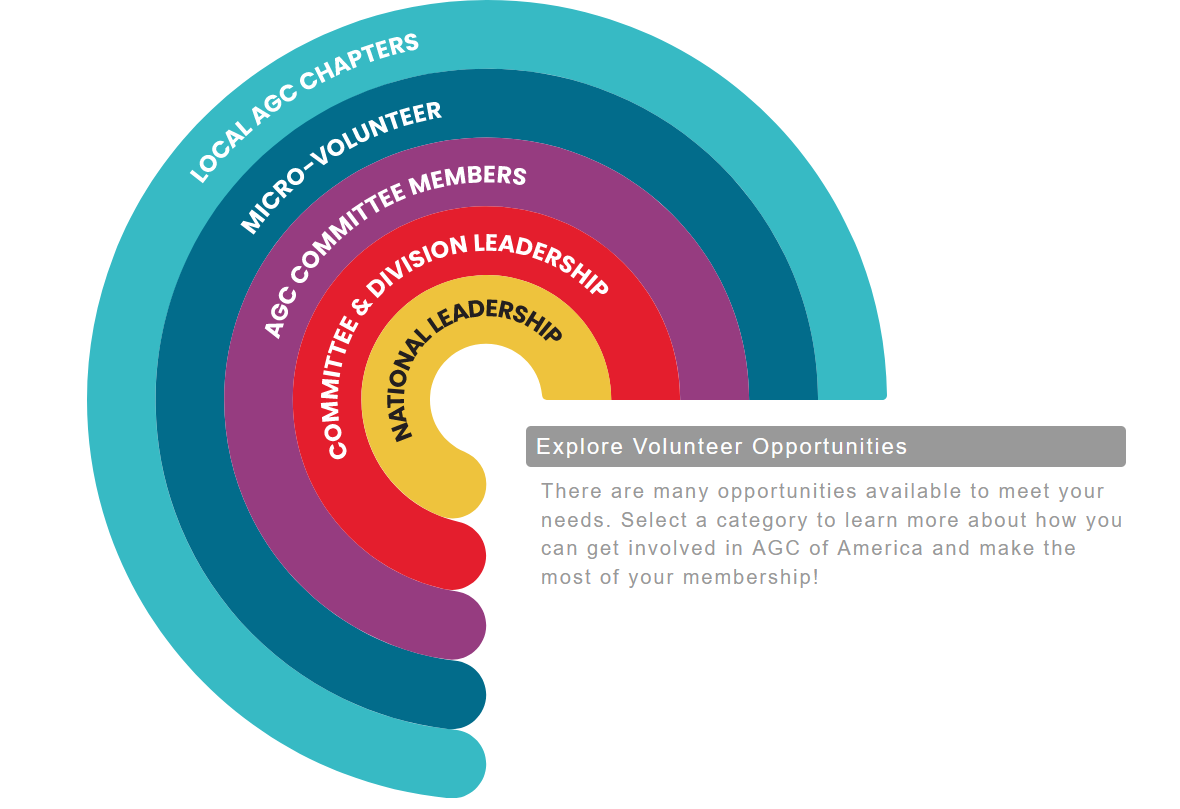 Leveraging AGC’s Value Proposition to Help Engage Members
What’s your role?
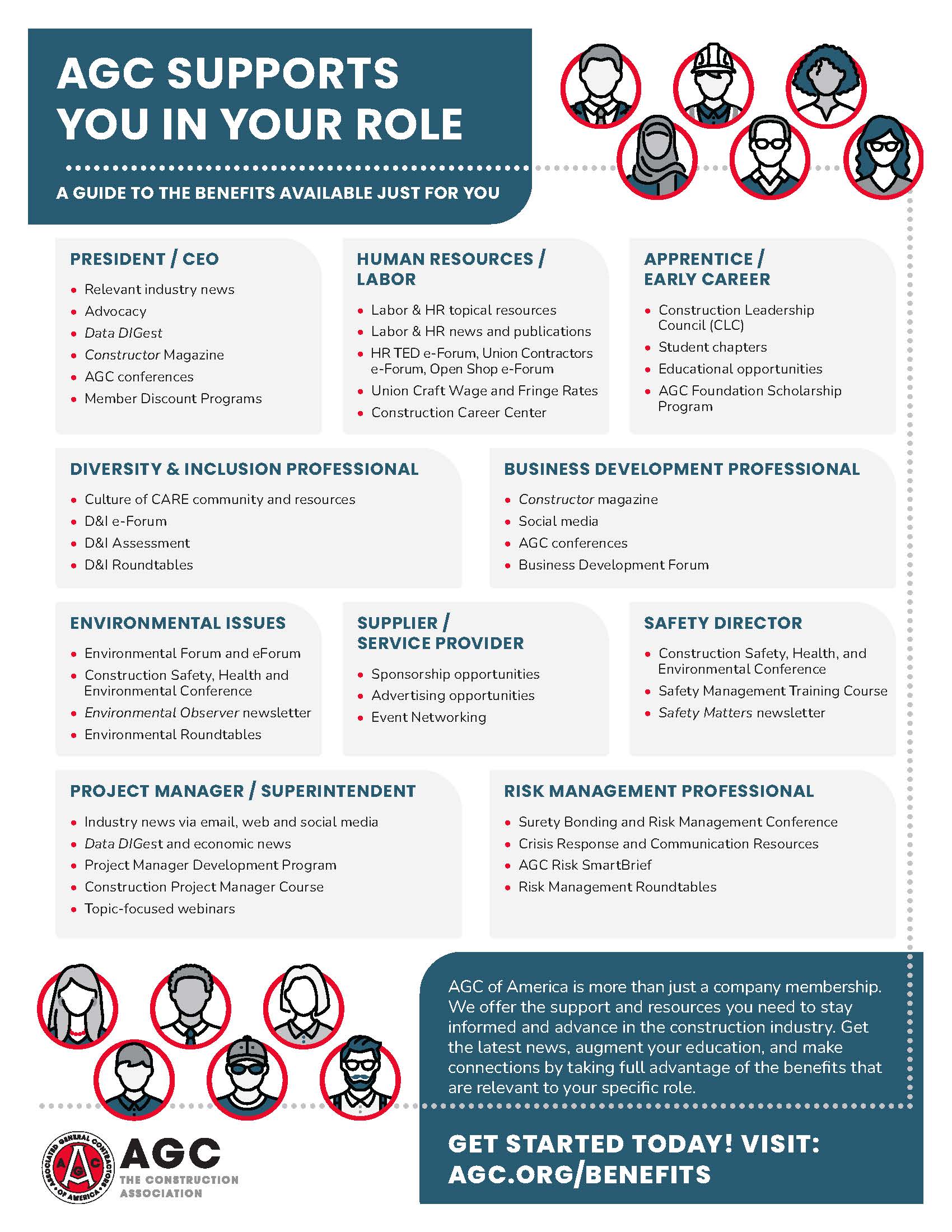 AGC is for 
EVERYONE!
Did you know every employee is eligible to take advantage of AGC member benefits?
Questions?

Contact membership@agc.org